Районная «Школа молодого педагога «Диалог»,
 как основа региональной системы сопровождения и поддержки начинающих специалистов в условиях ФГОС
2019-2020уч.г.
Школа молодого педагога «Диалог»
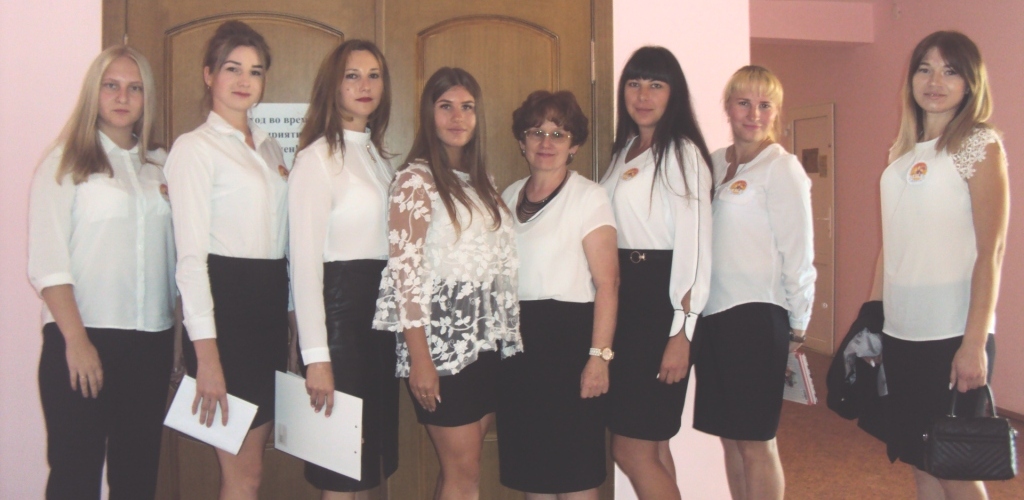 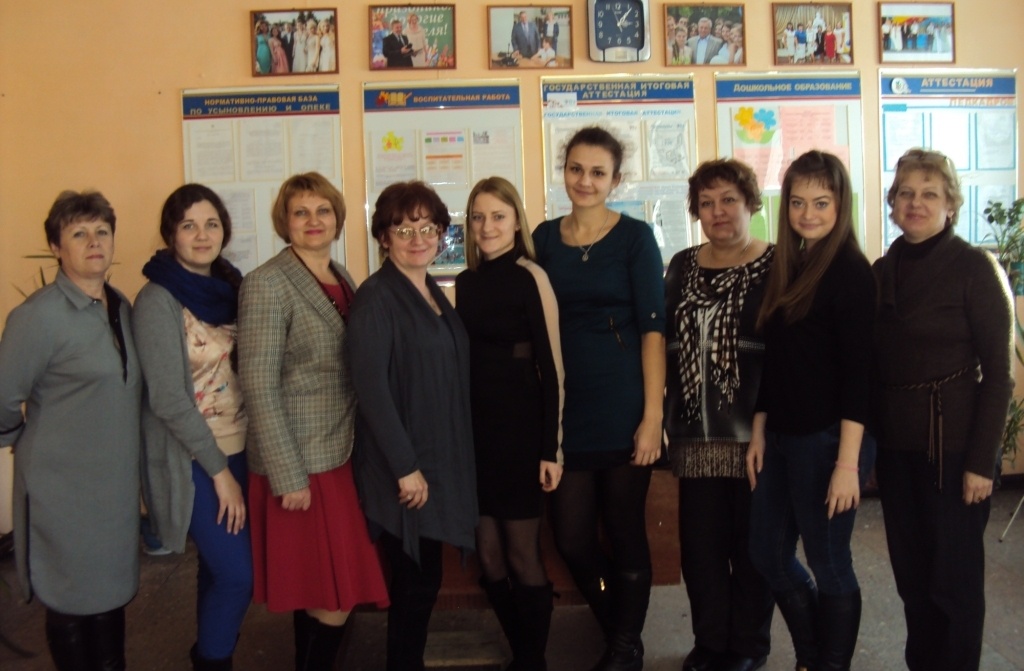 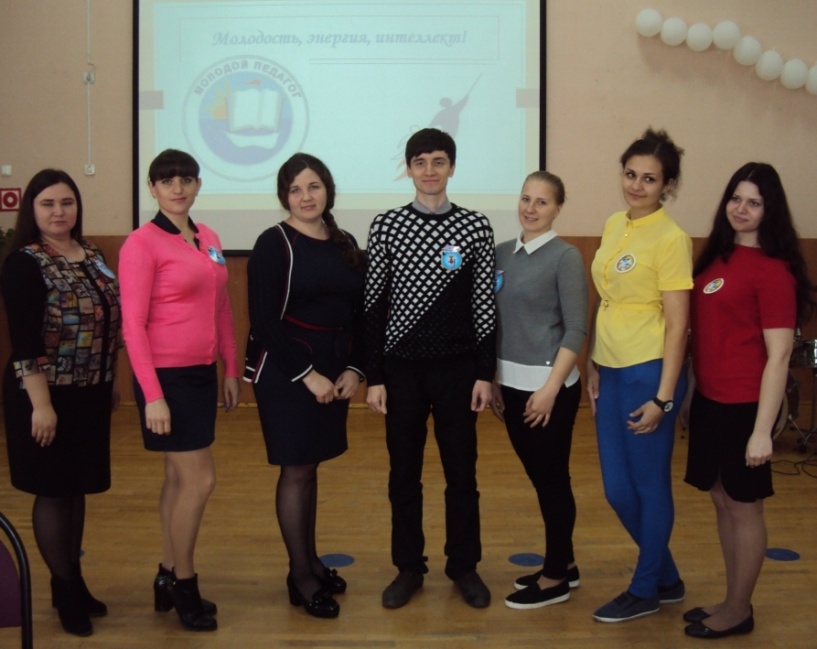 Молодые педагоги 2019-2020 уч.года!
В новом учебном году в  почетные ряды педагогов   ДОУ Обливского района приняты молодые воспитатели детских садов «Тополек» и «Сказка» Н.С.Шмелева и Д.В.Кибасова.
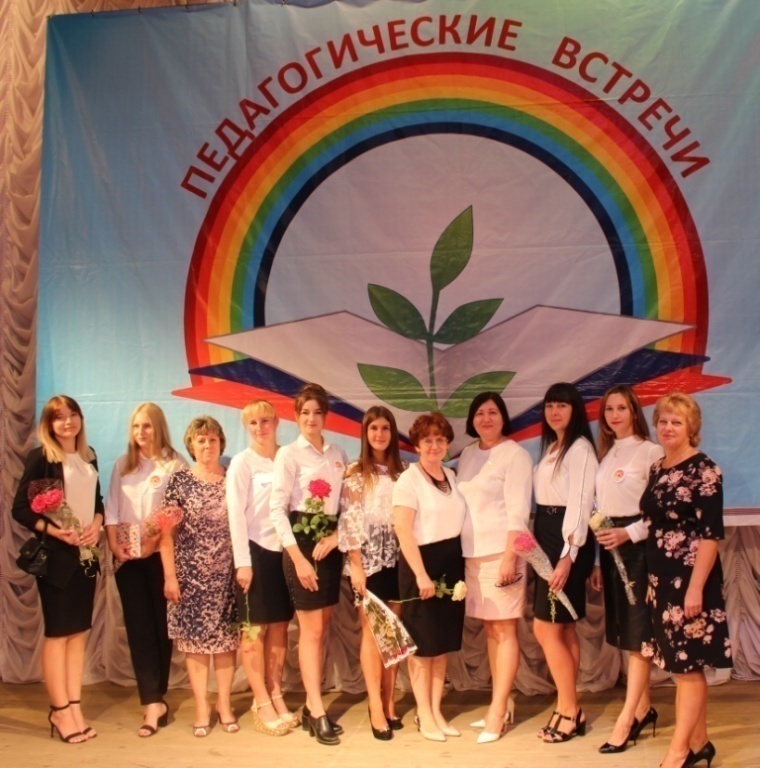 семинар для начинающих педагогов ДОУ района (25.09.2019)
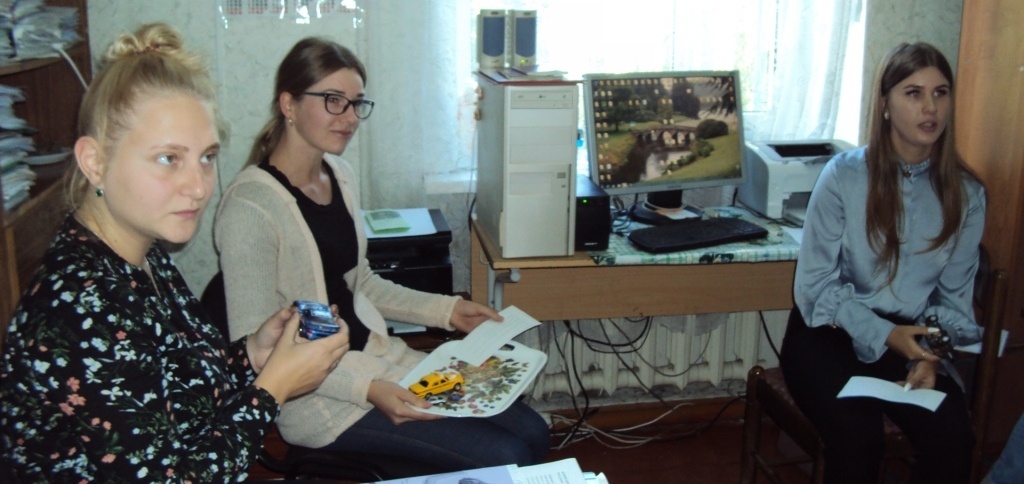 Семинар-практикум «Профессиональный стандарт педагога в ДОУ» с молодыми педагогами  в МБДОУ «Детский сад «Тополек»(сентябрь 2019
семинар- практикум  для молодых специалистов на тему «Личностный и профессиональный рост педагогов»(31.10.2019).
Международная акция «Большой этнографический диктант»(01.11.2019)
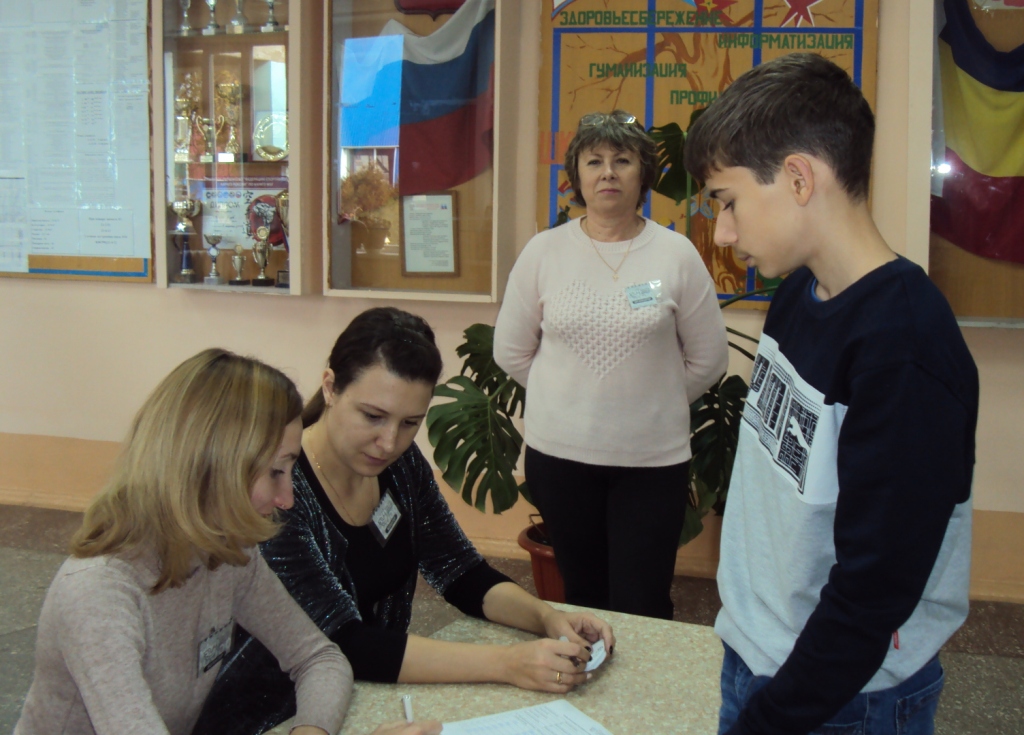 семинар-практикум с молодыми педагогами ДОУ«Организация сюжетно-ролевых игр в детском саду». (20.01.2020)
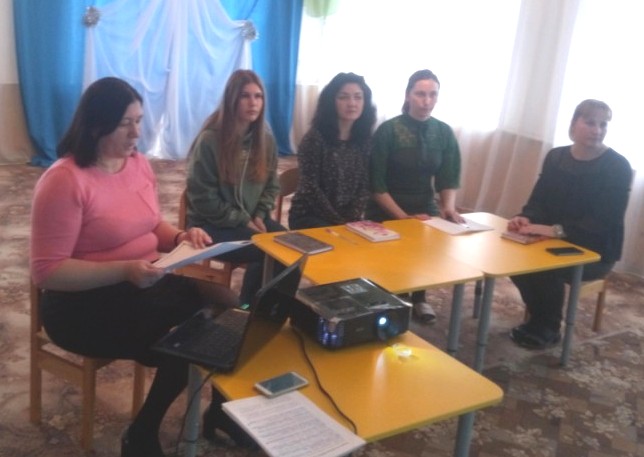 деловая игра «Мы и деньги», (январь 2020)
«Педагогический дебют 2020»
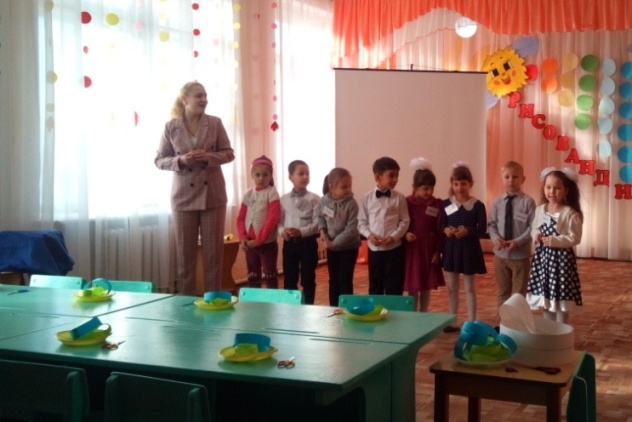 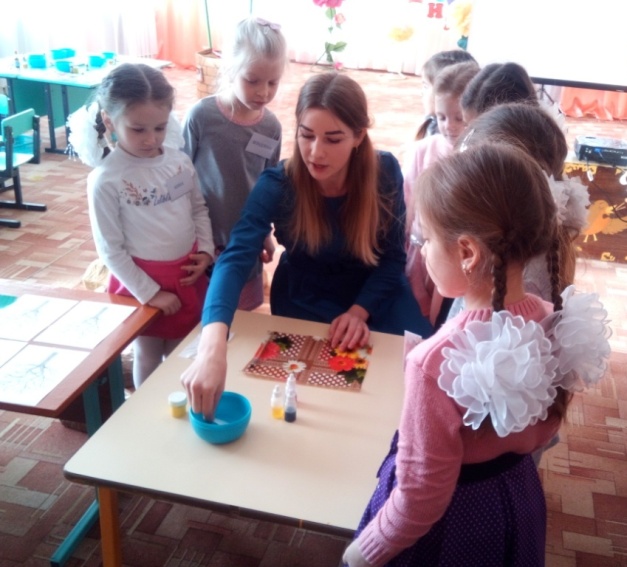 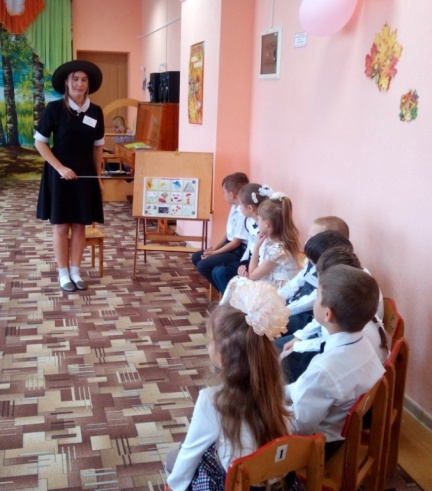 Конкурс на лучшую разработку НОД(февраль 2020)